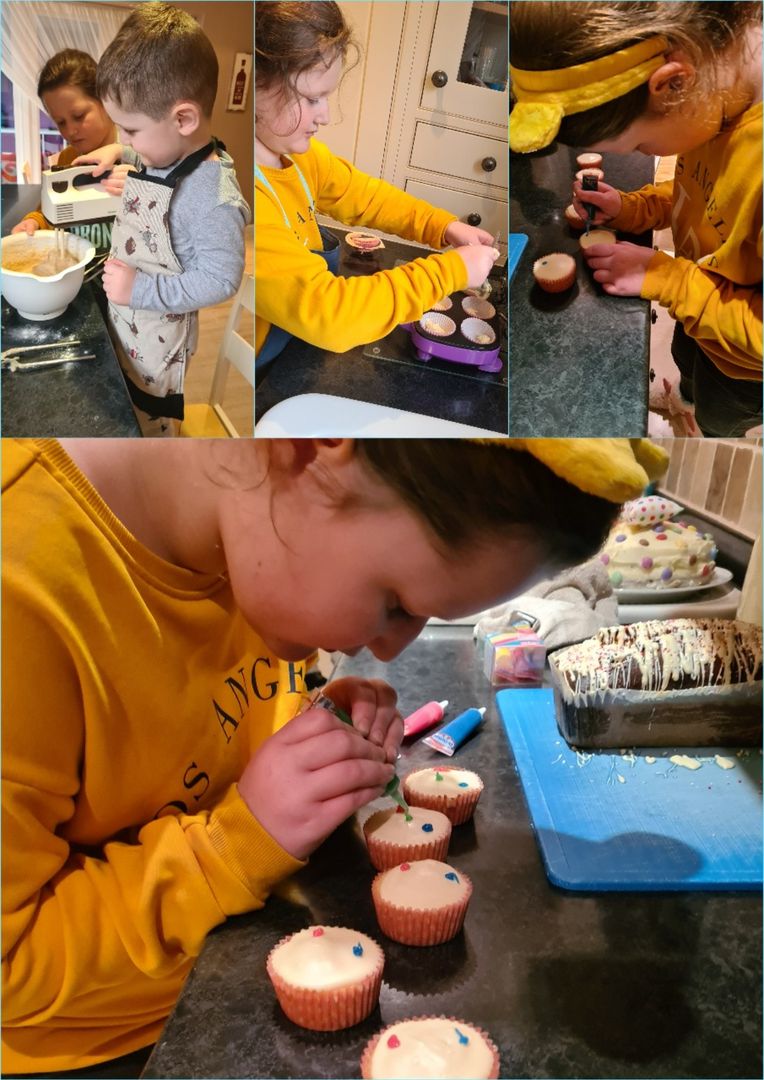 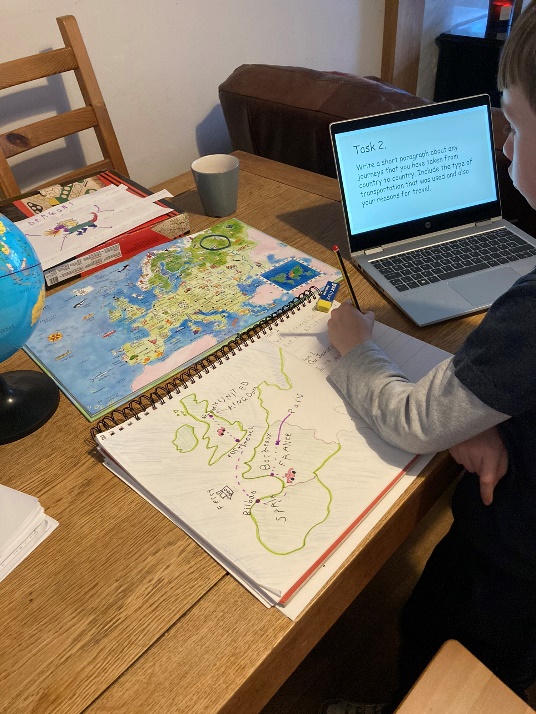 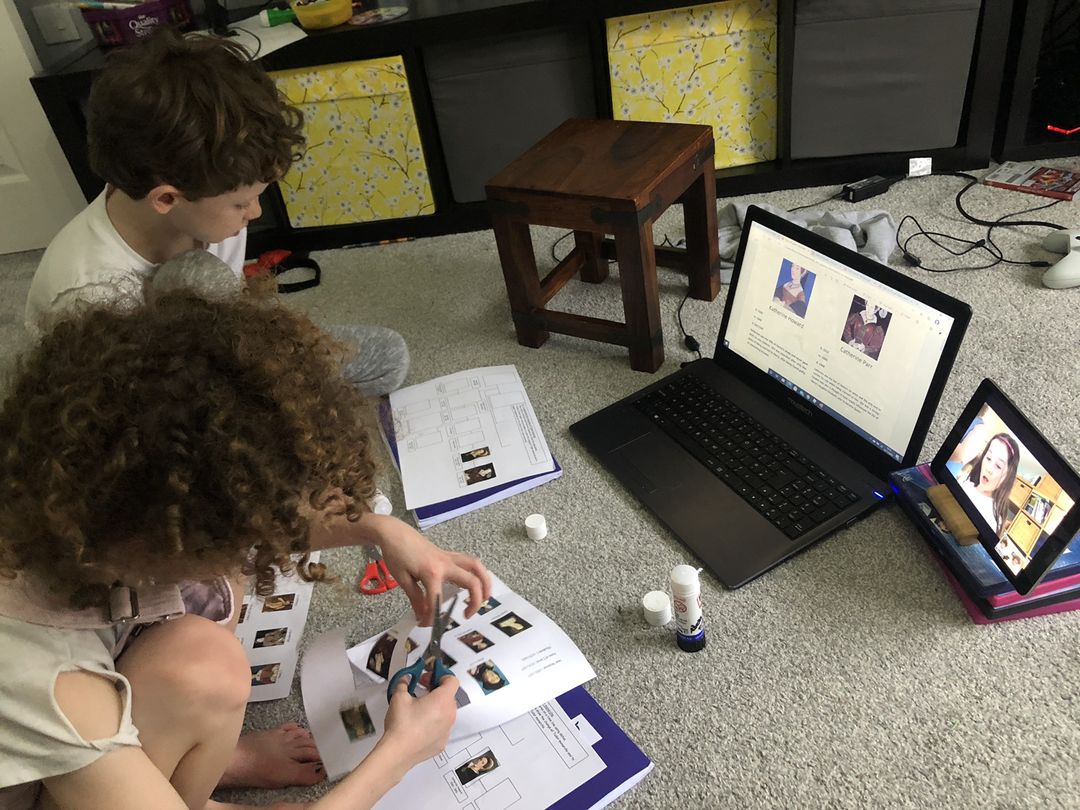 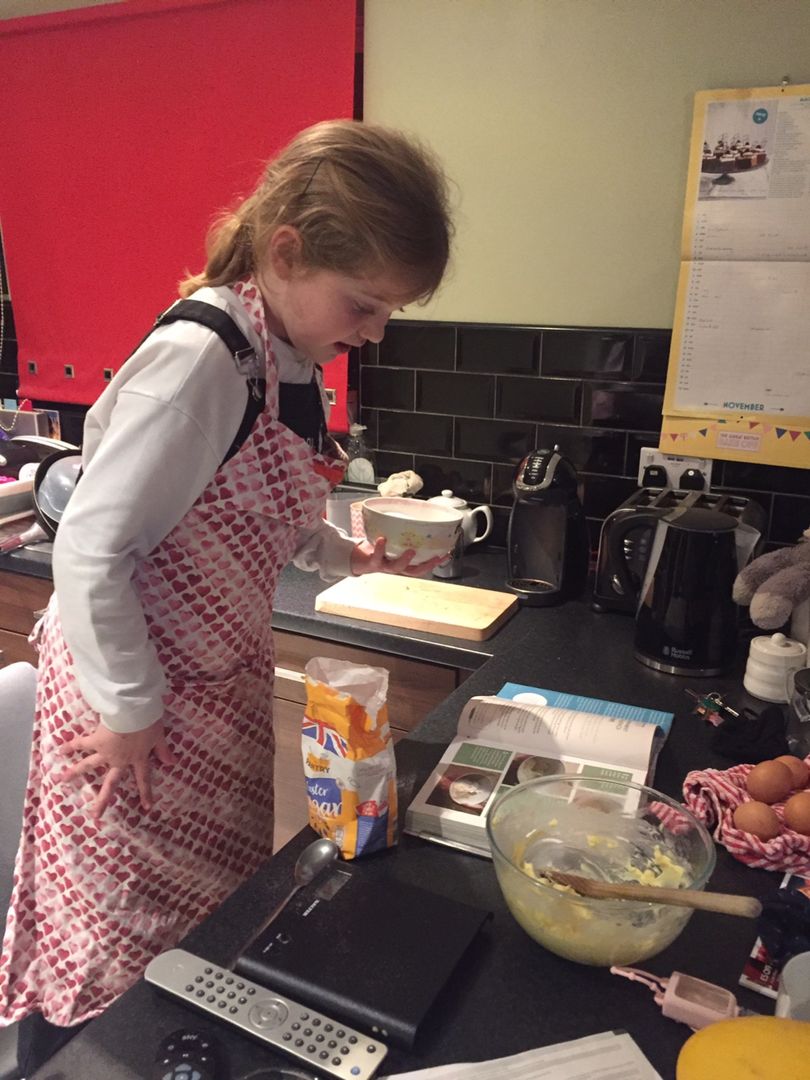 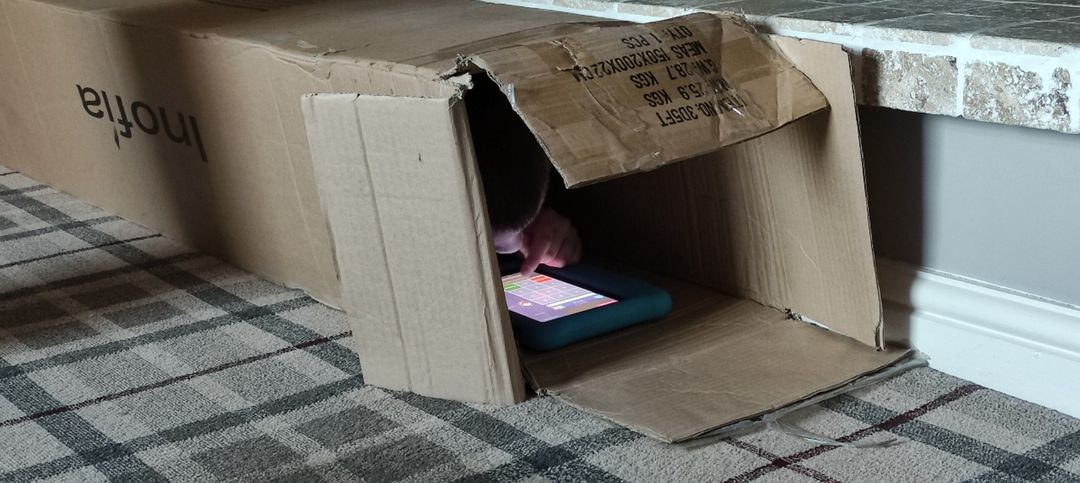 Asia Home Learning11th November until 19th November
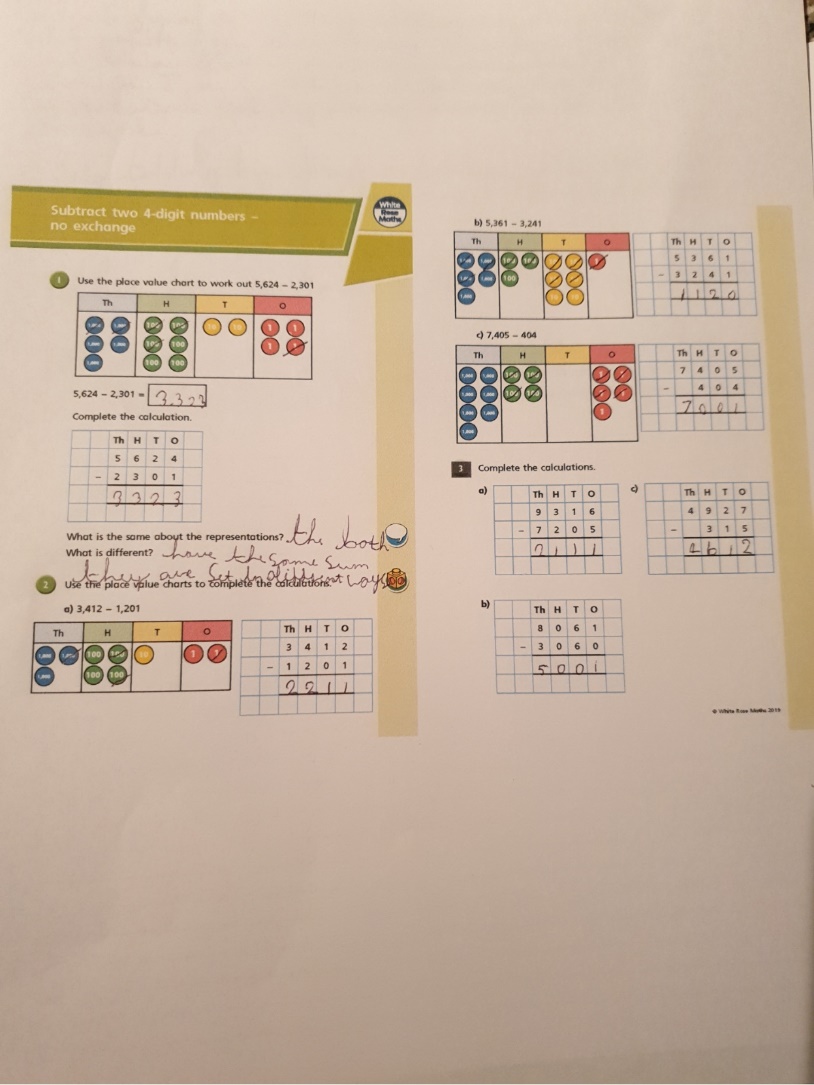 Maths
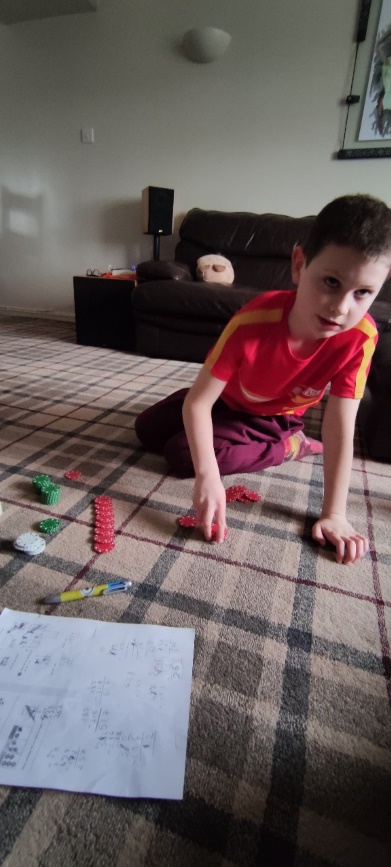 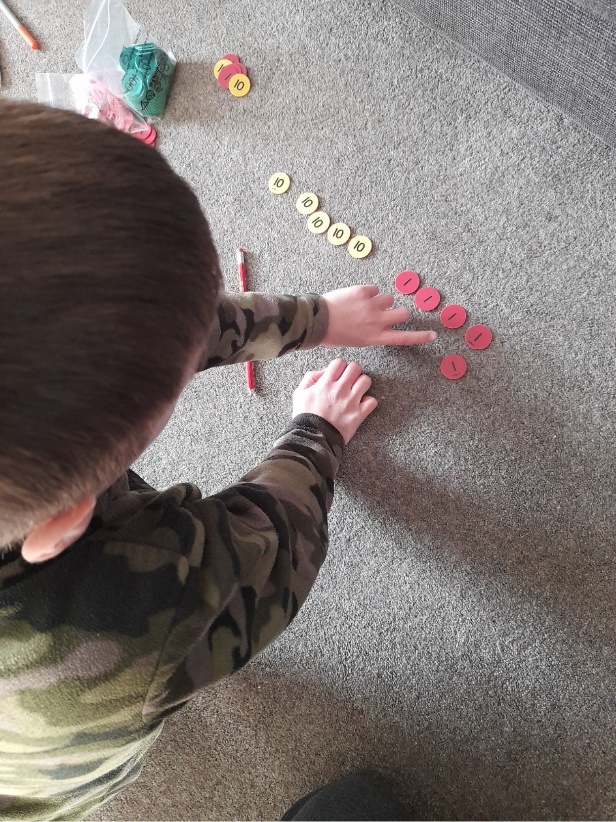 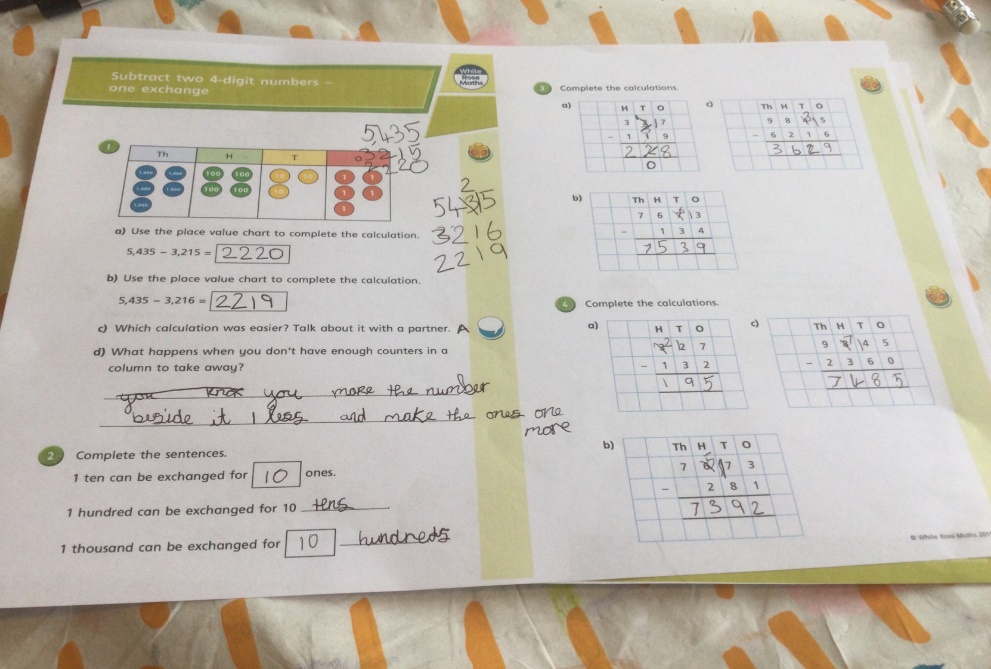 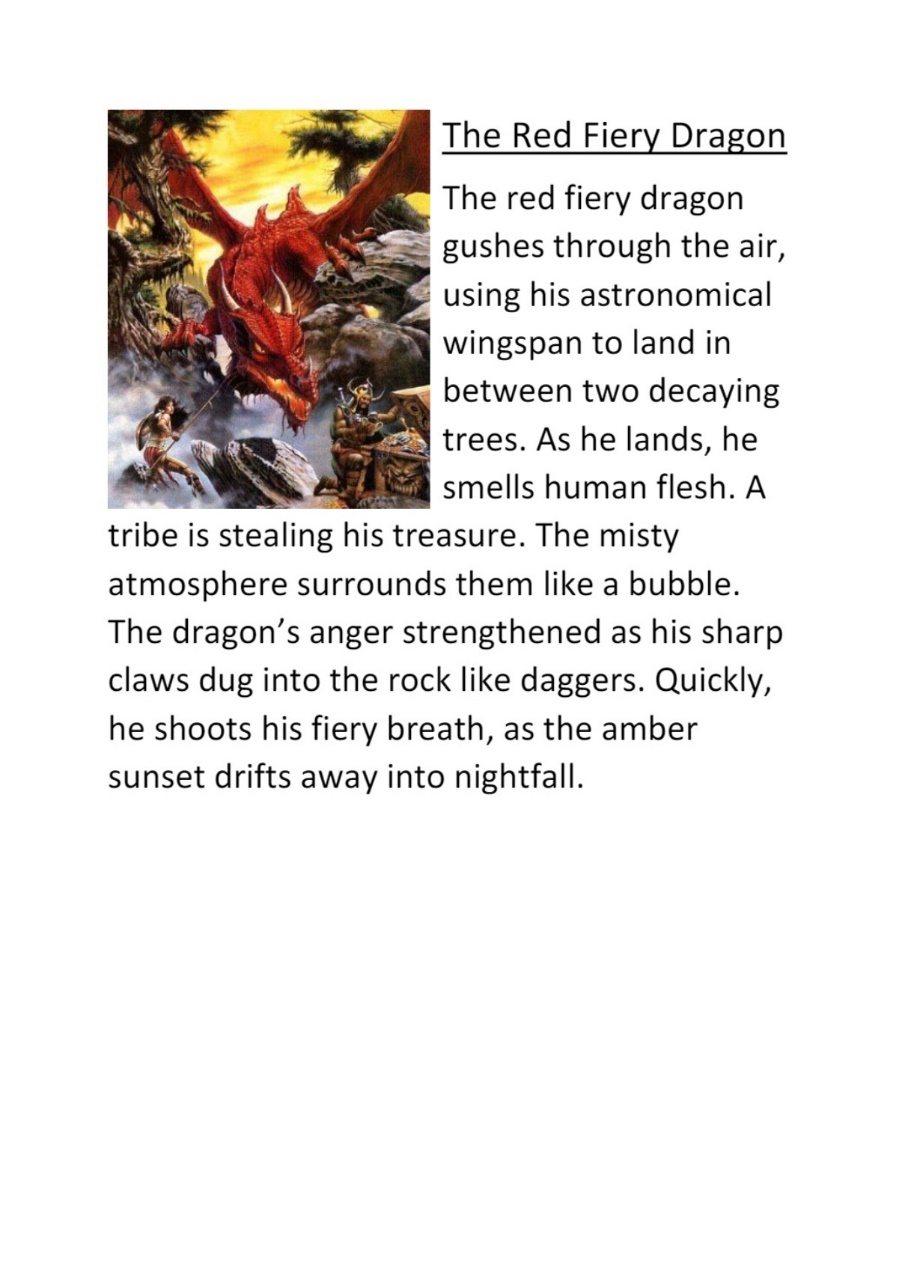 English
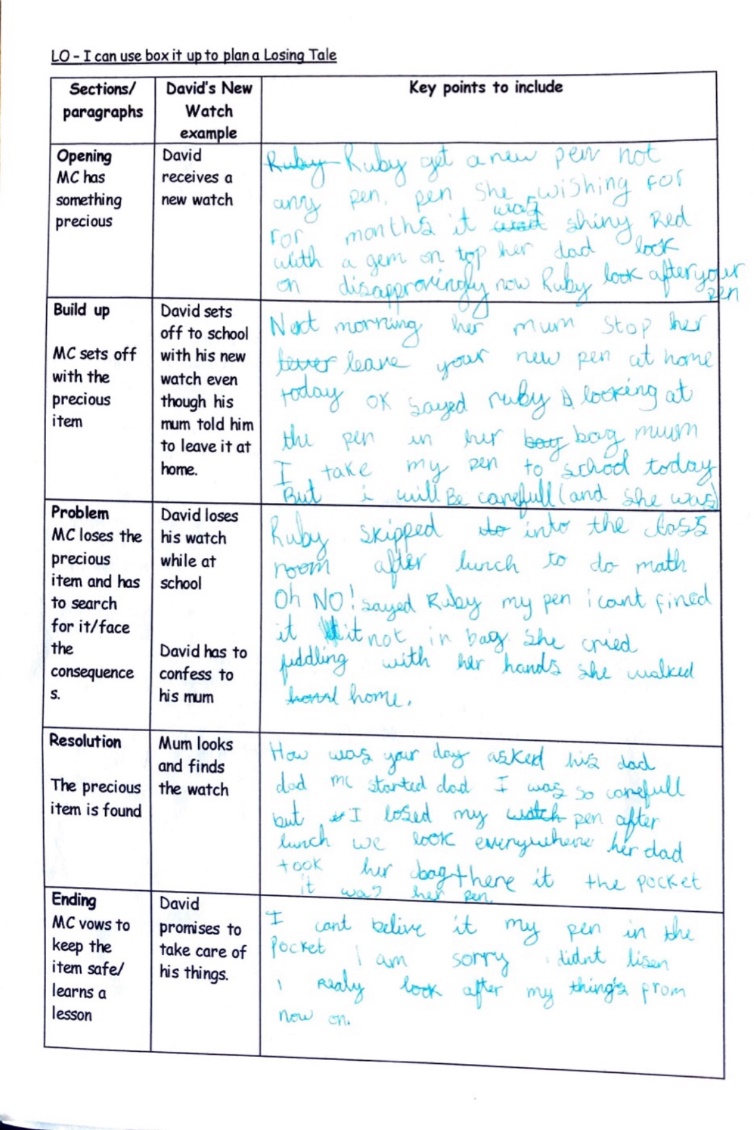 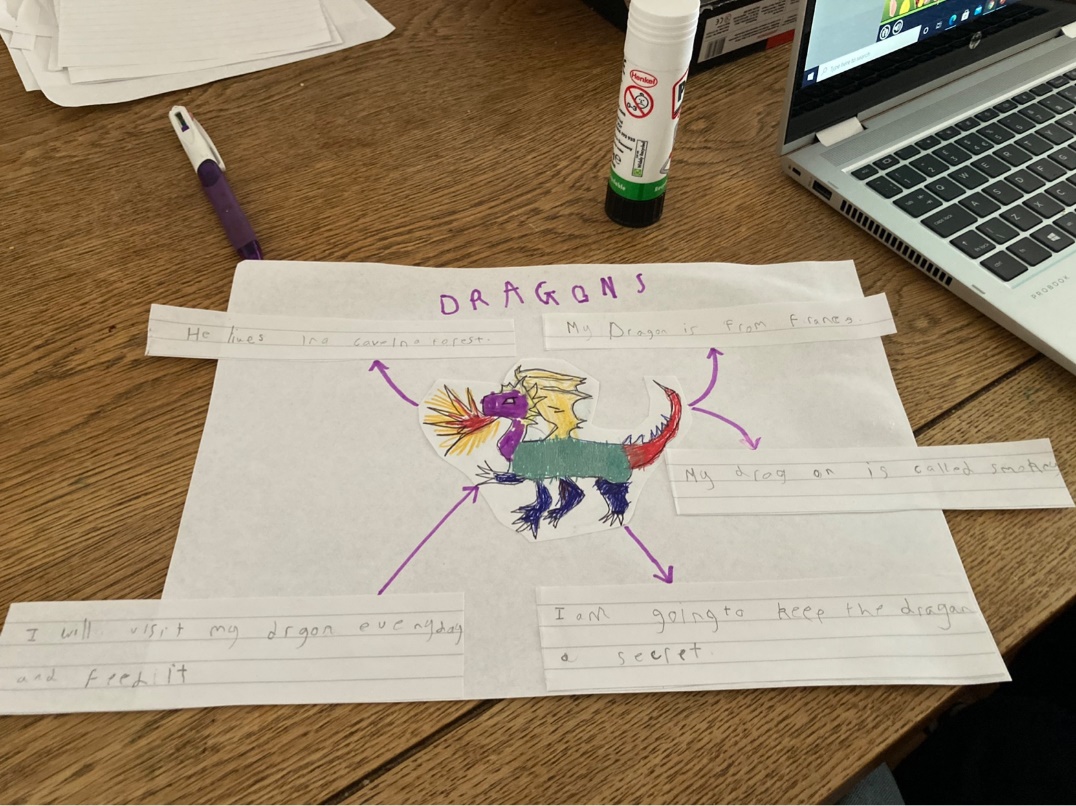 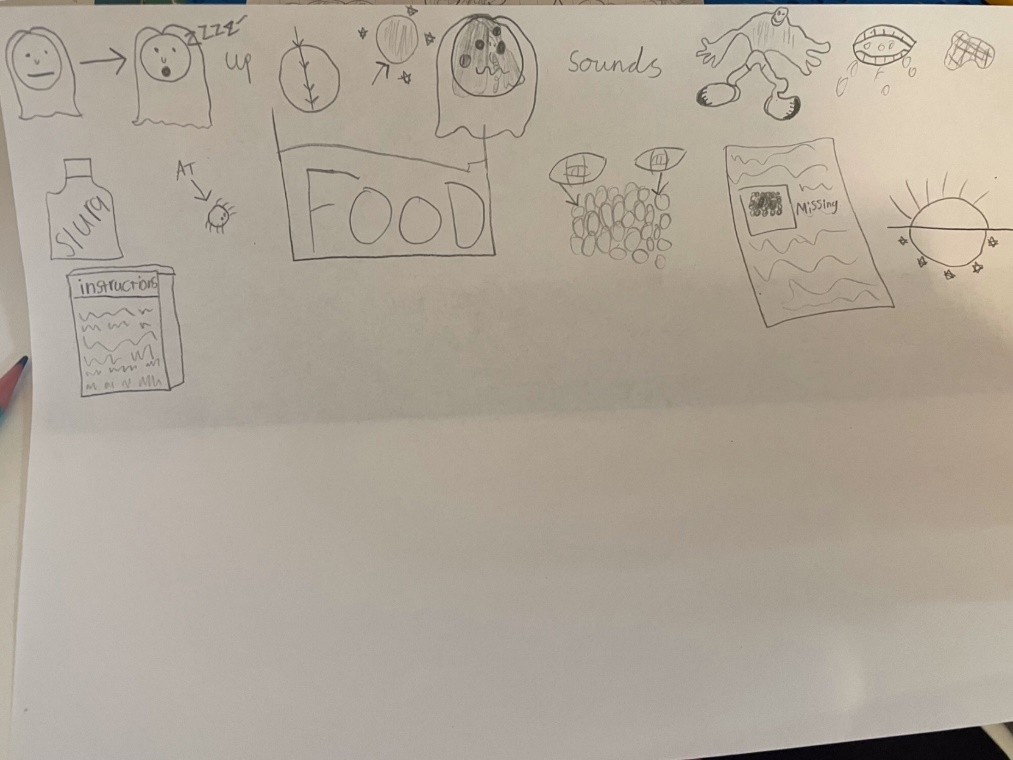 Reading
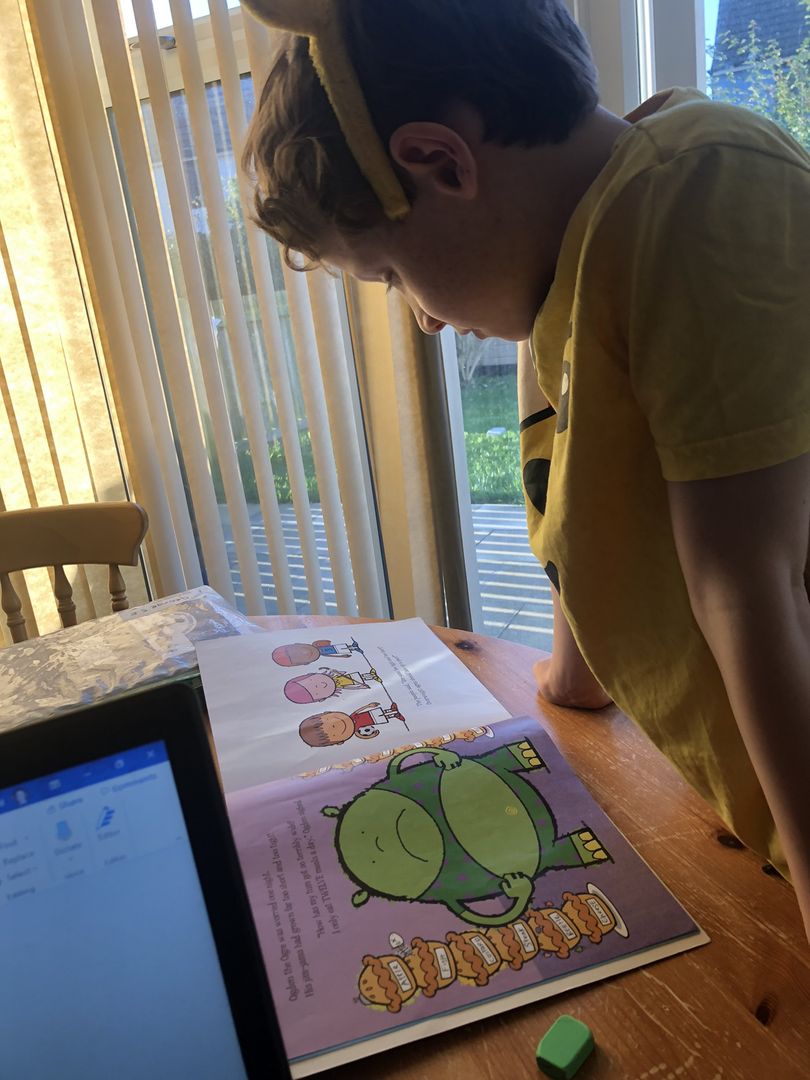 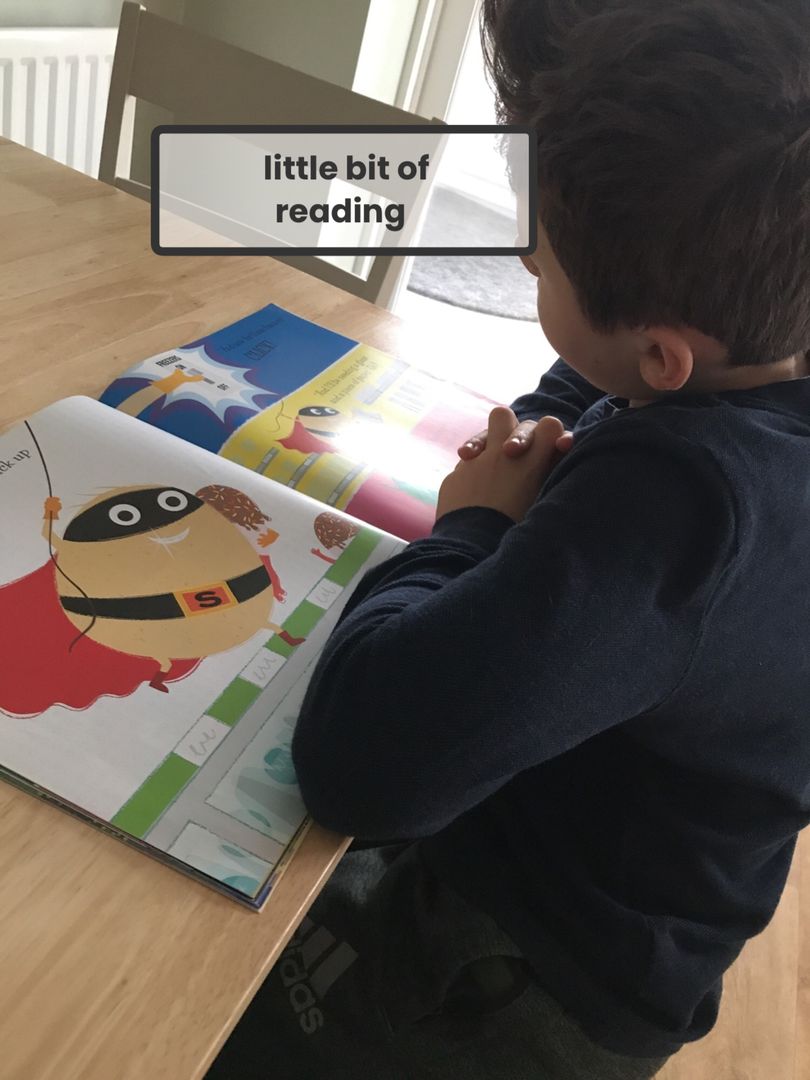 Matt Goodfellow workshop
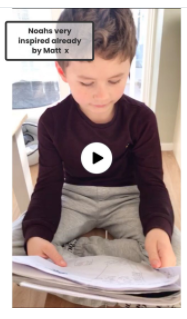 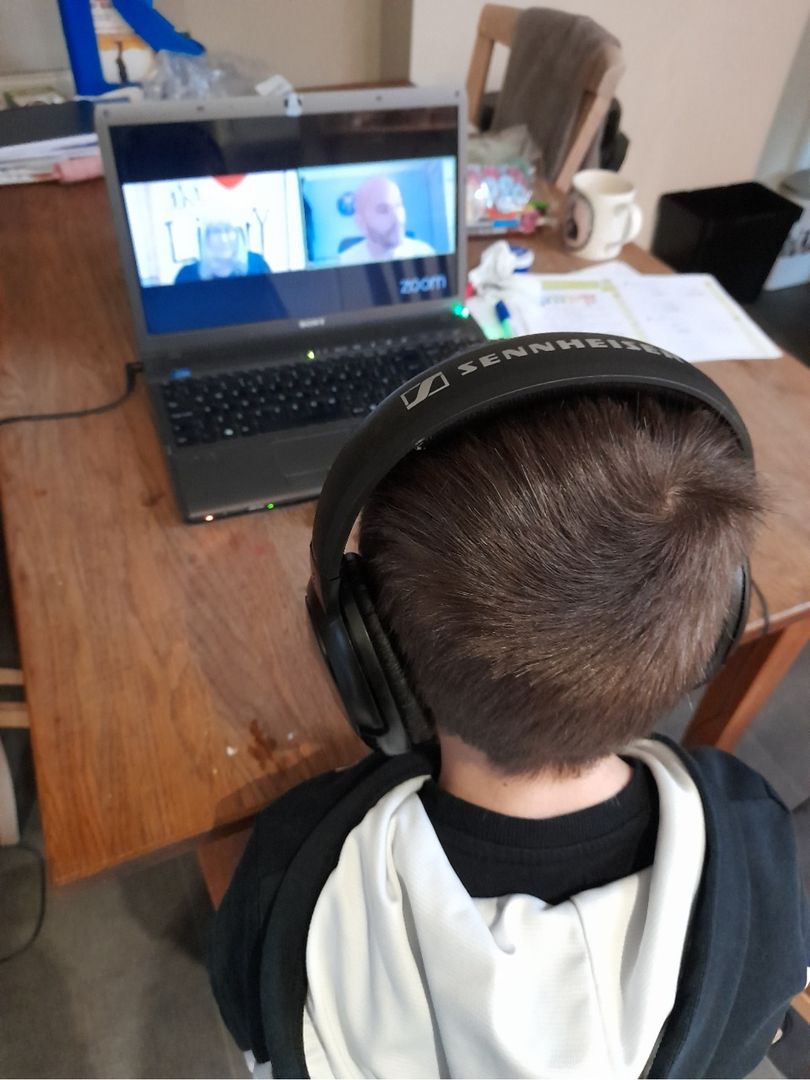 Guided Reading
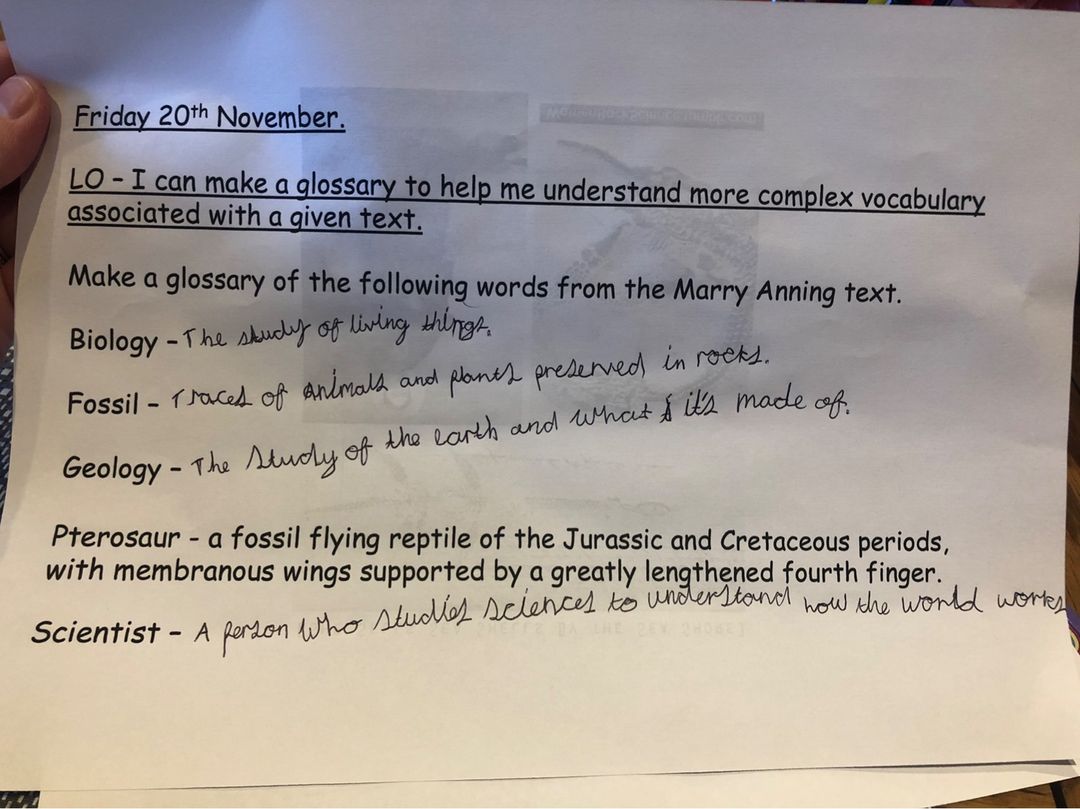 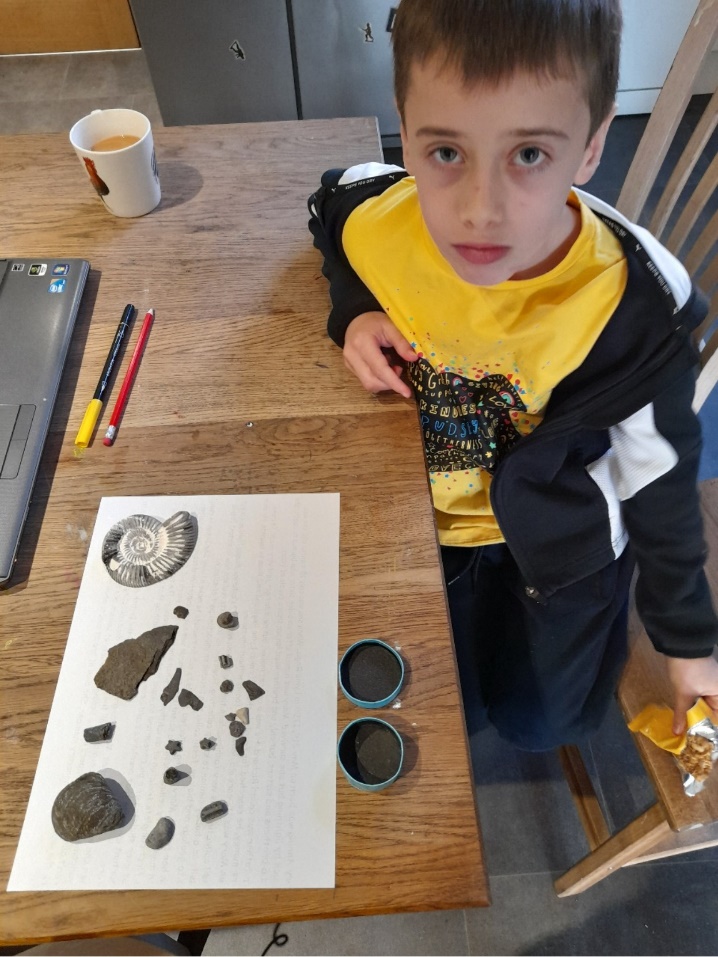 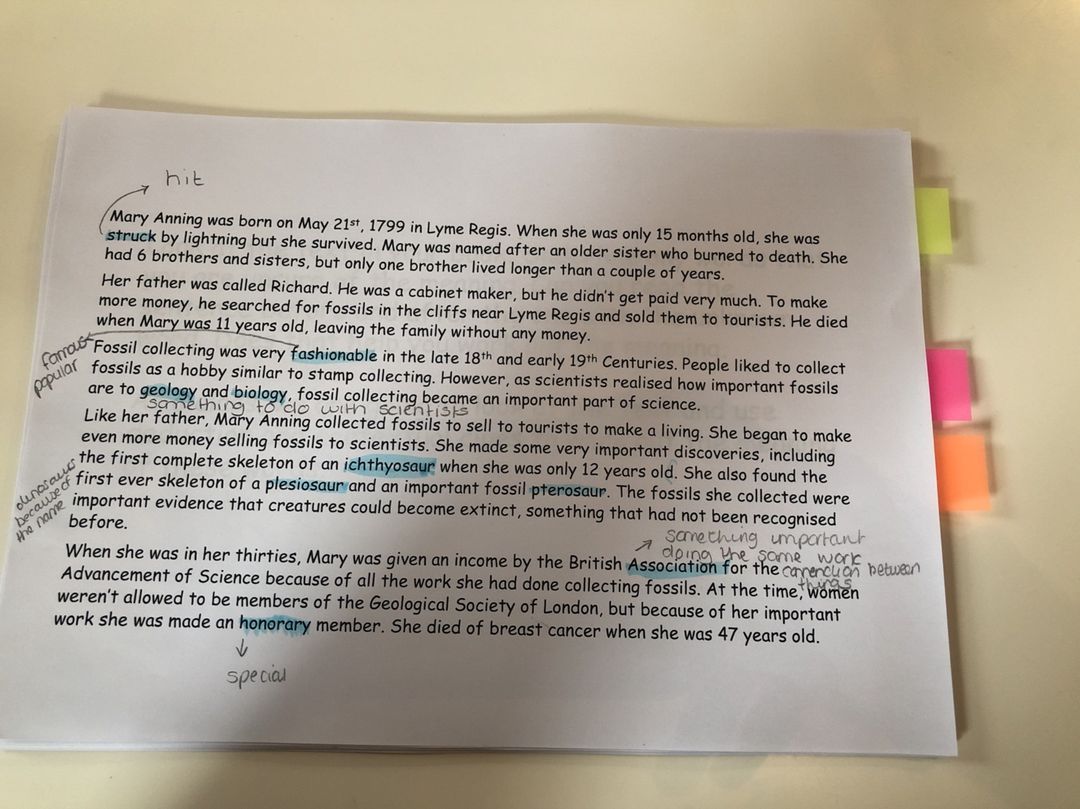 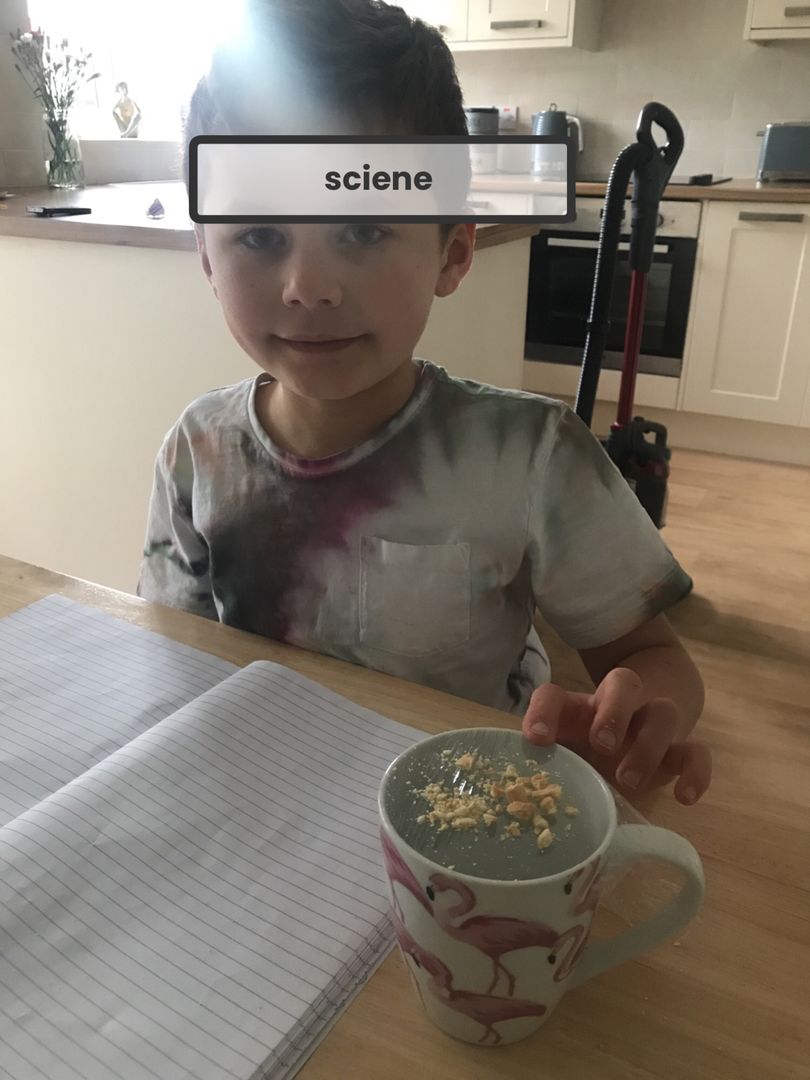 Science
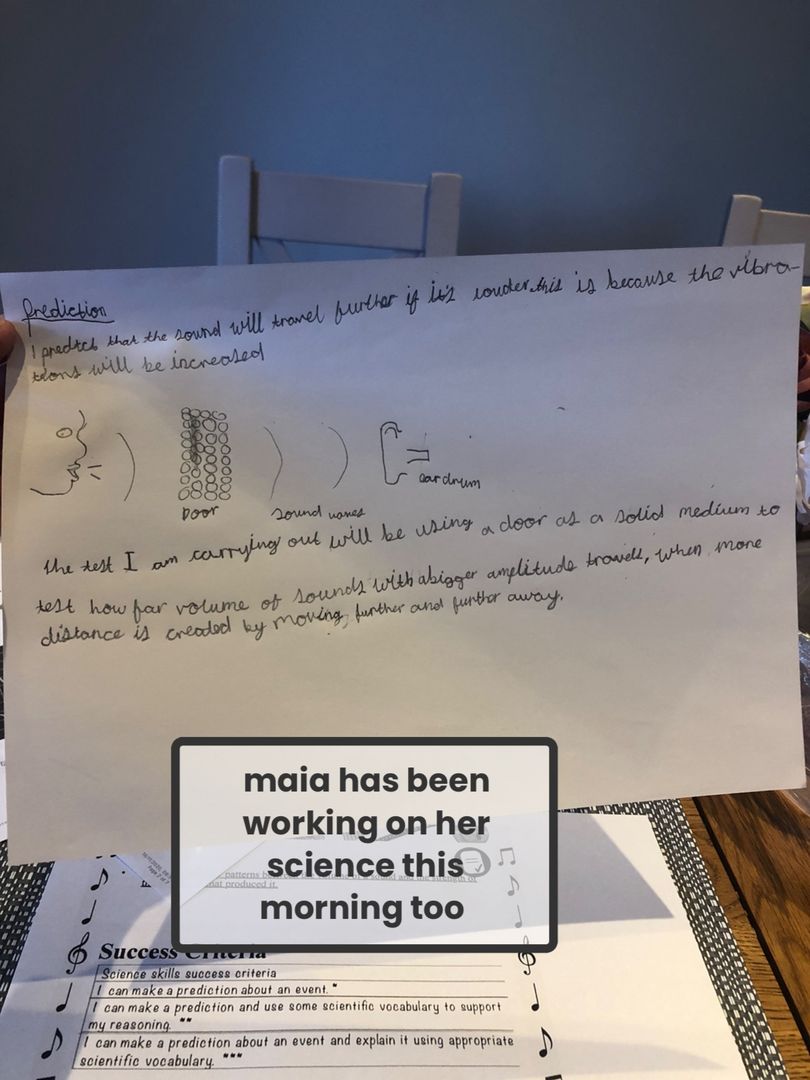 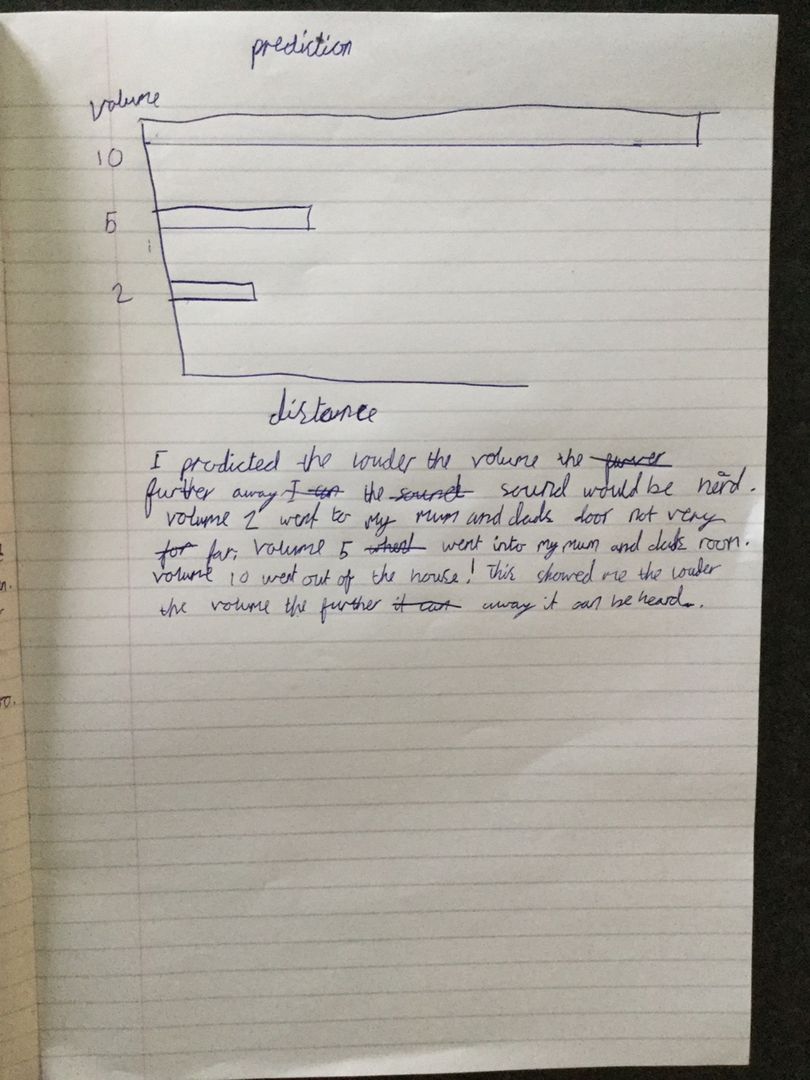 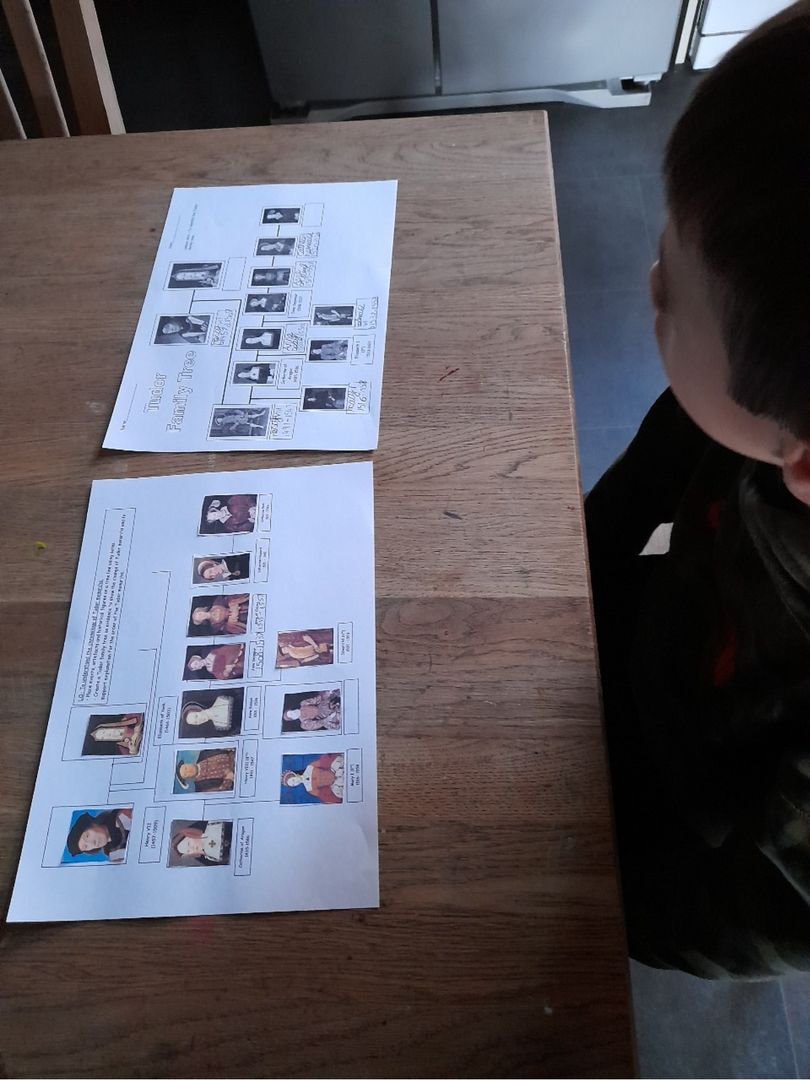 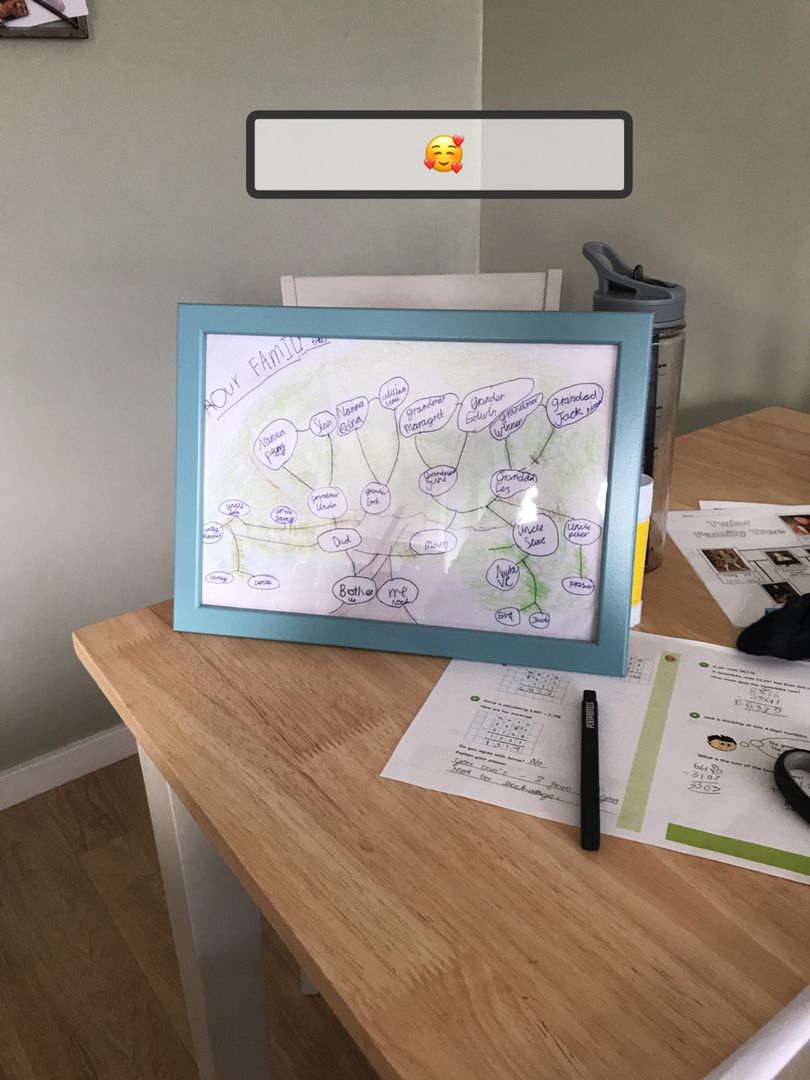 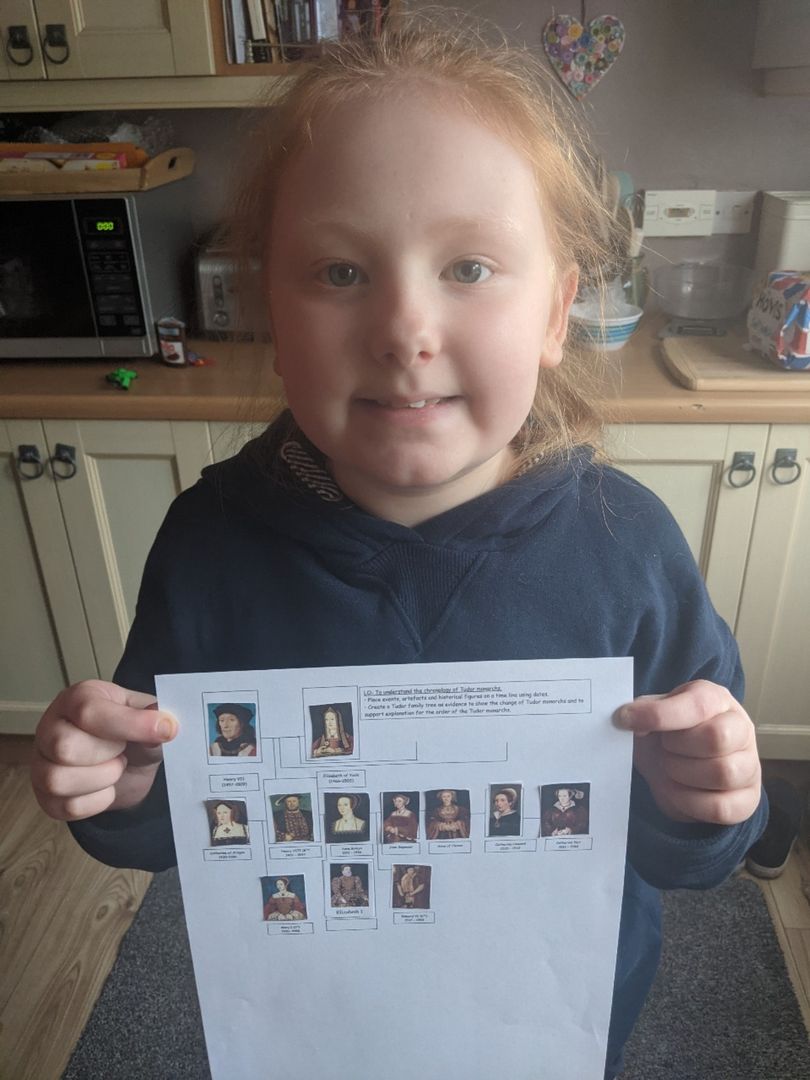 History
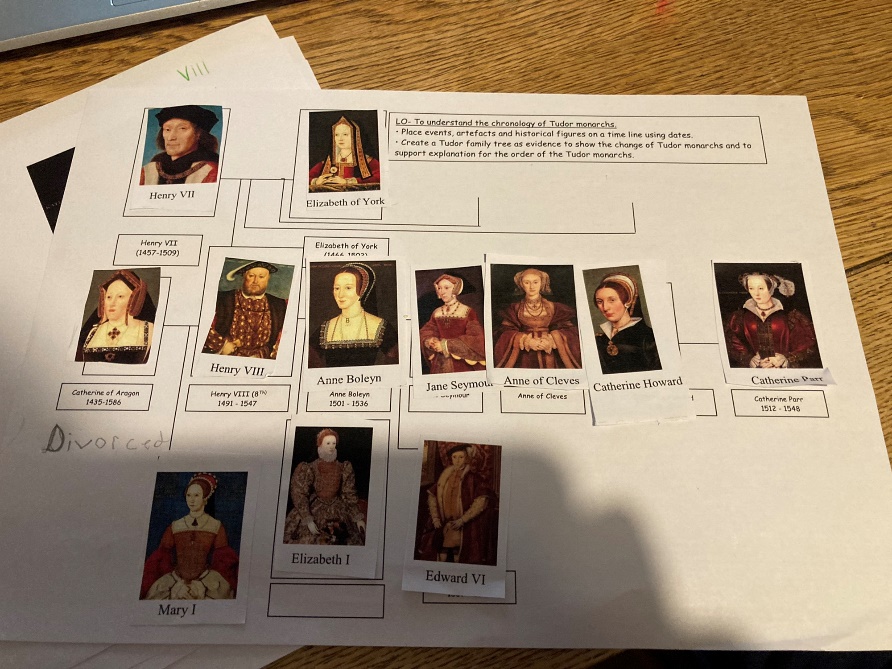 The Tudor Monarchs and Family Trees.
Geography
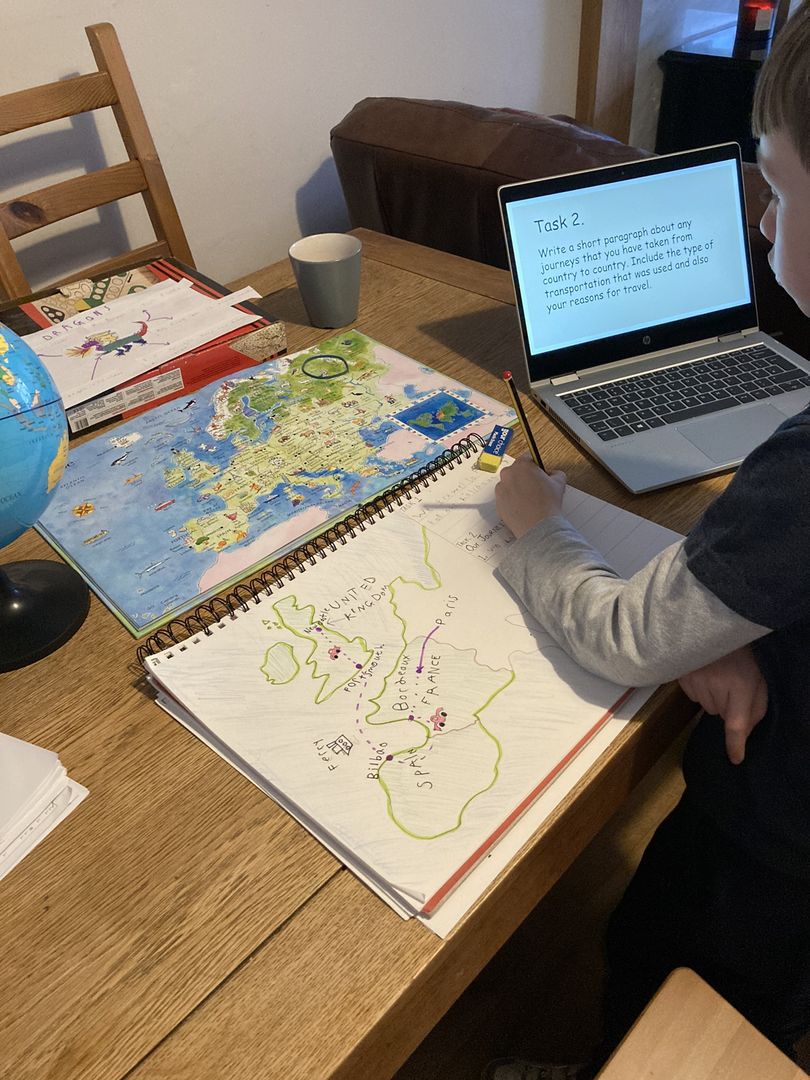 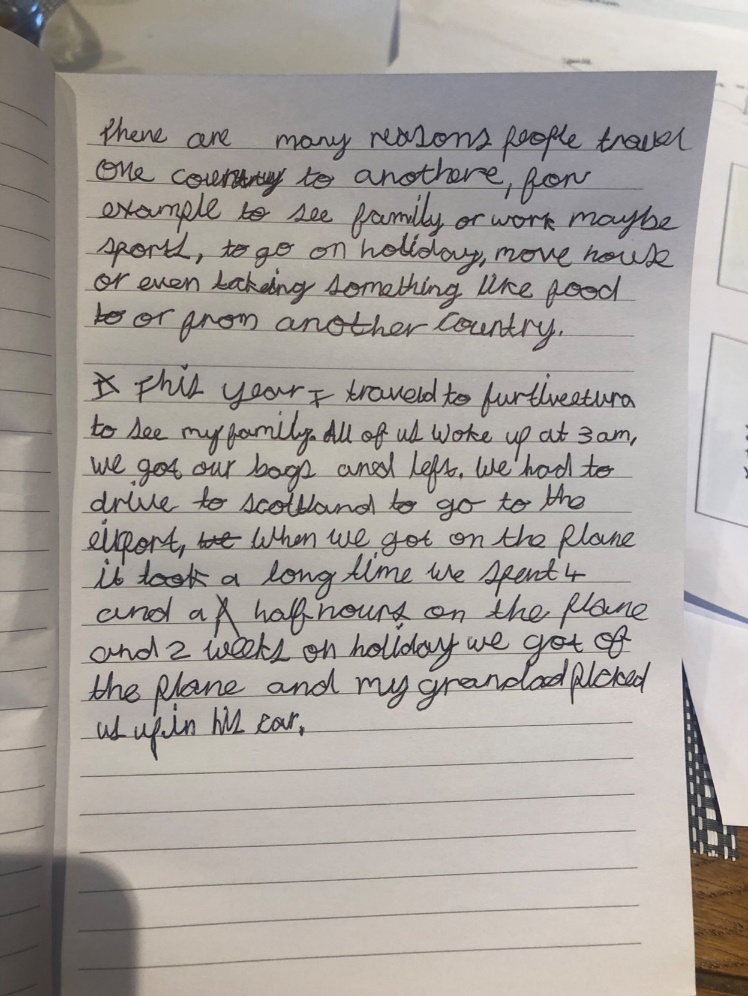 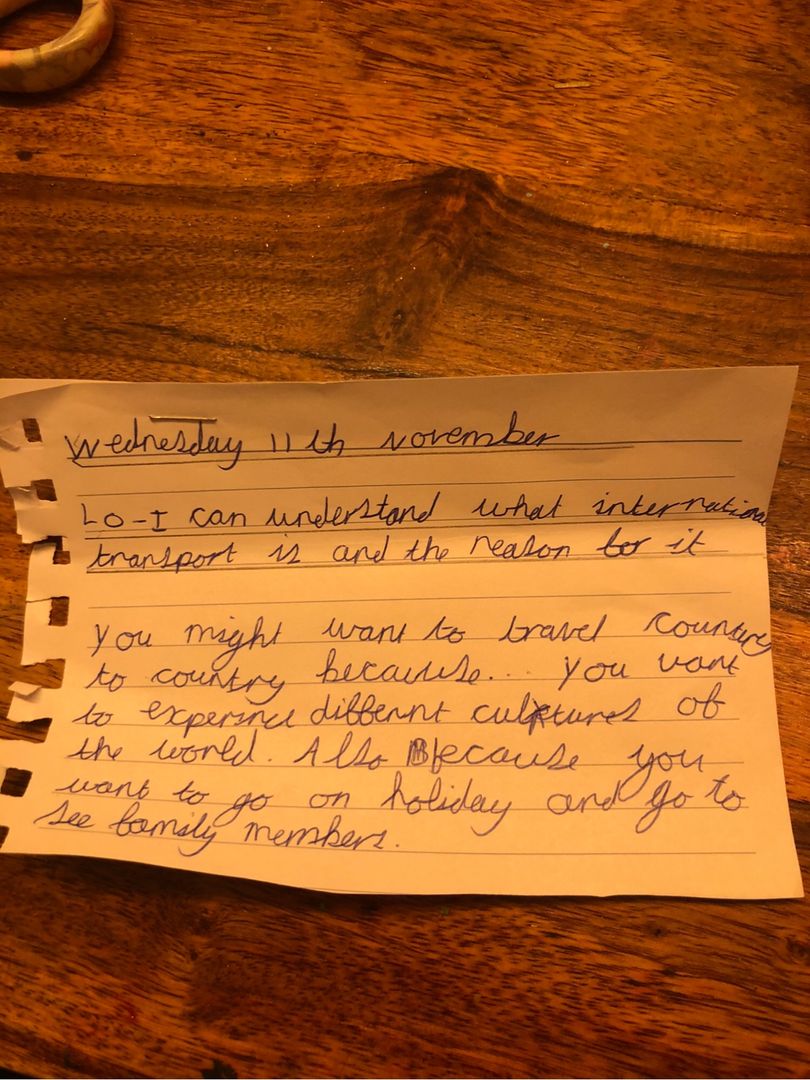 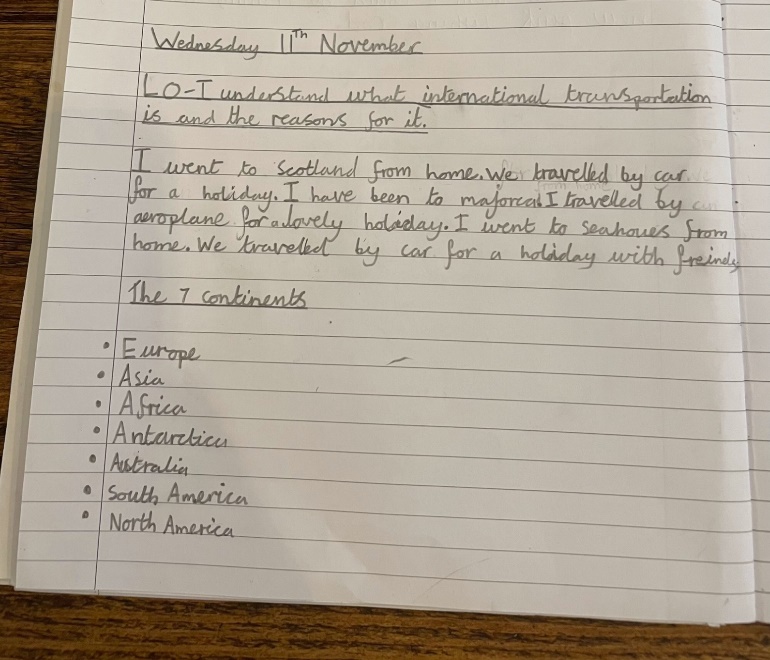 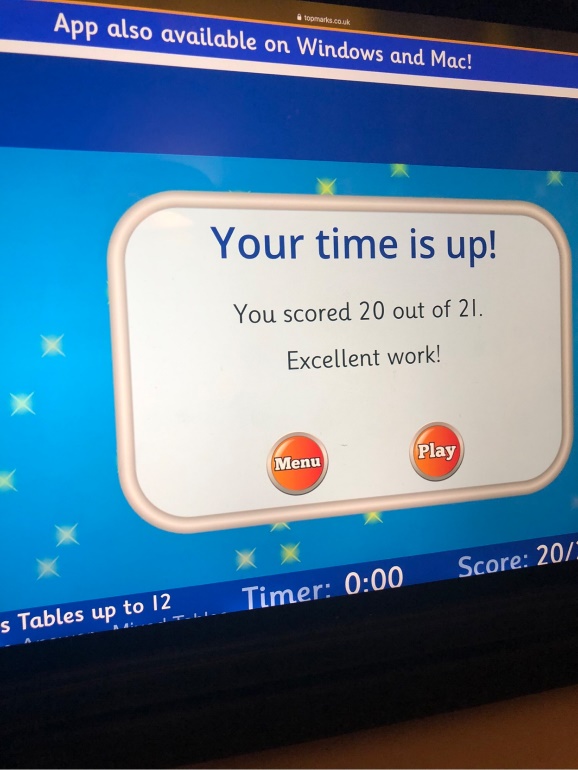 Computing
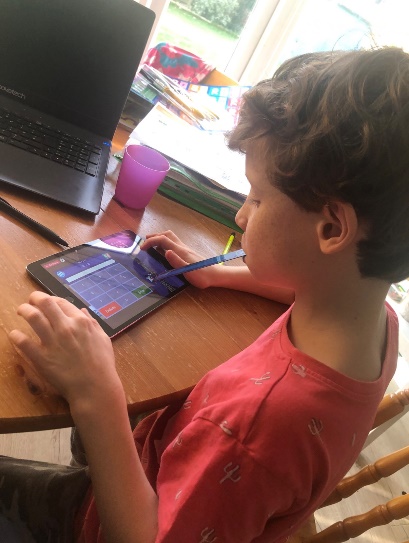 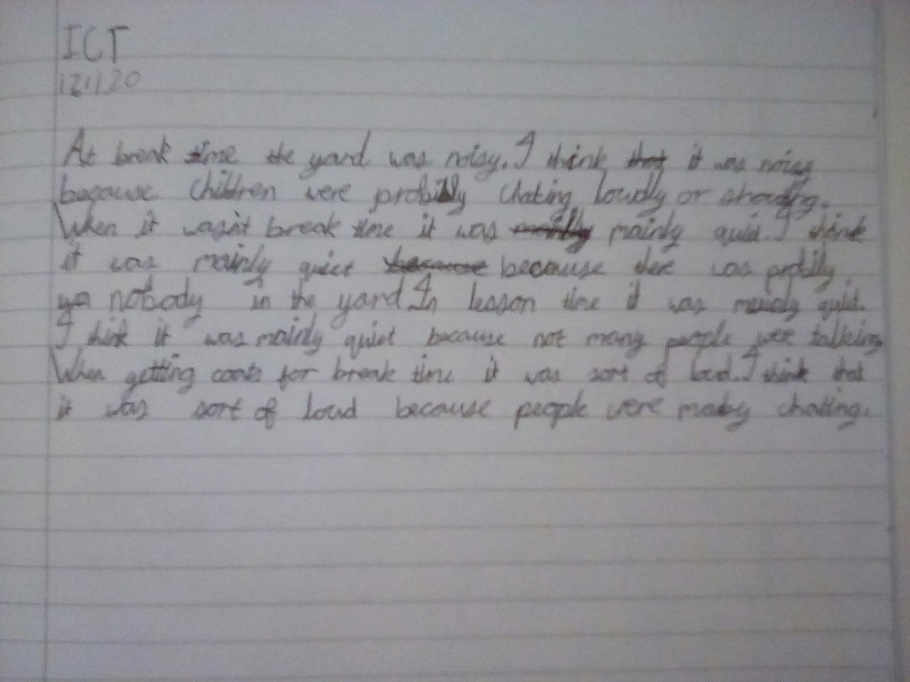 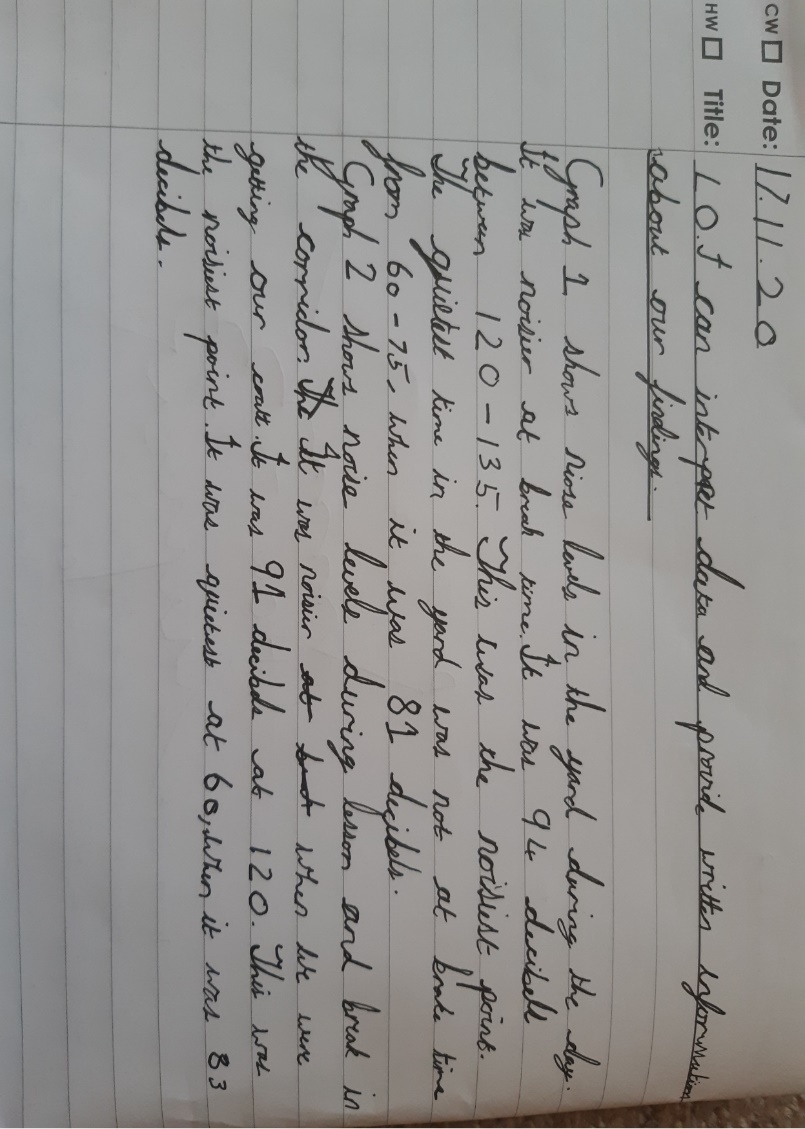 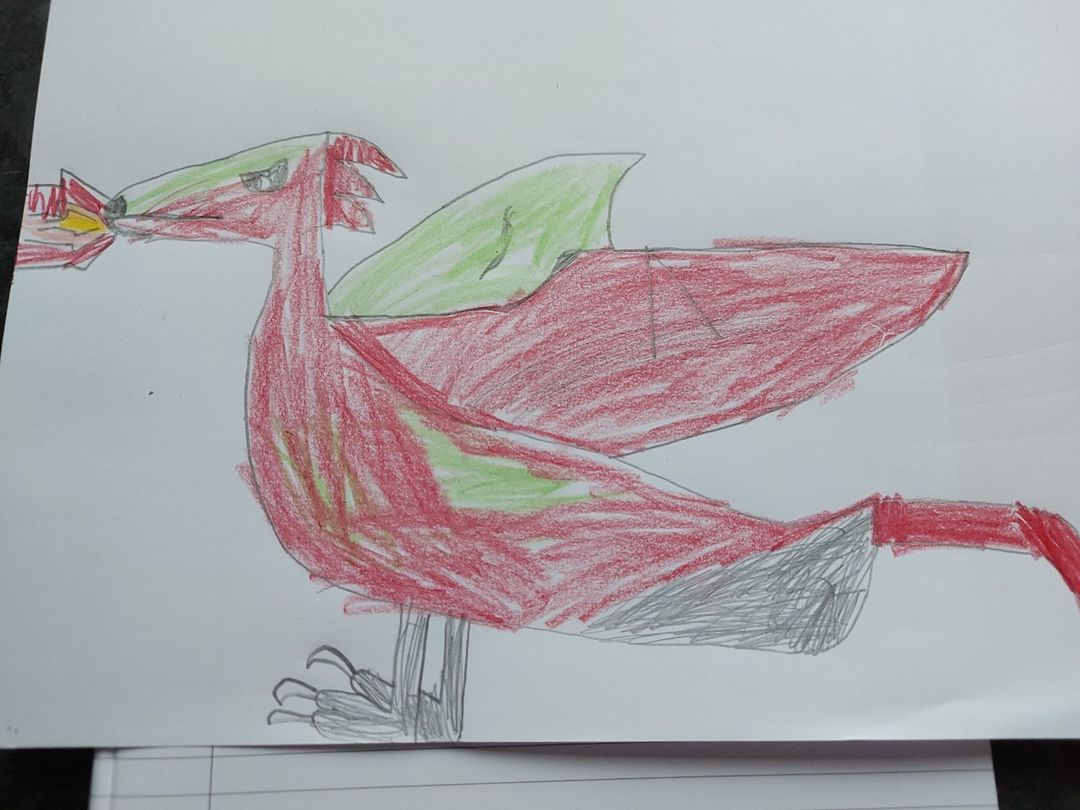 Art
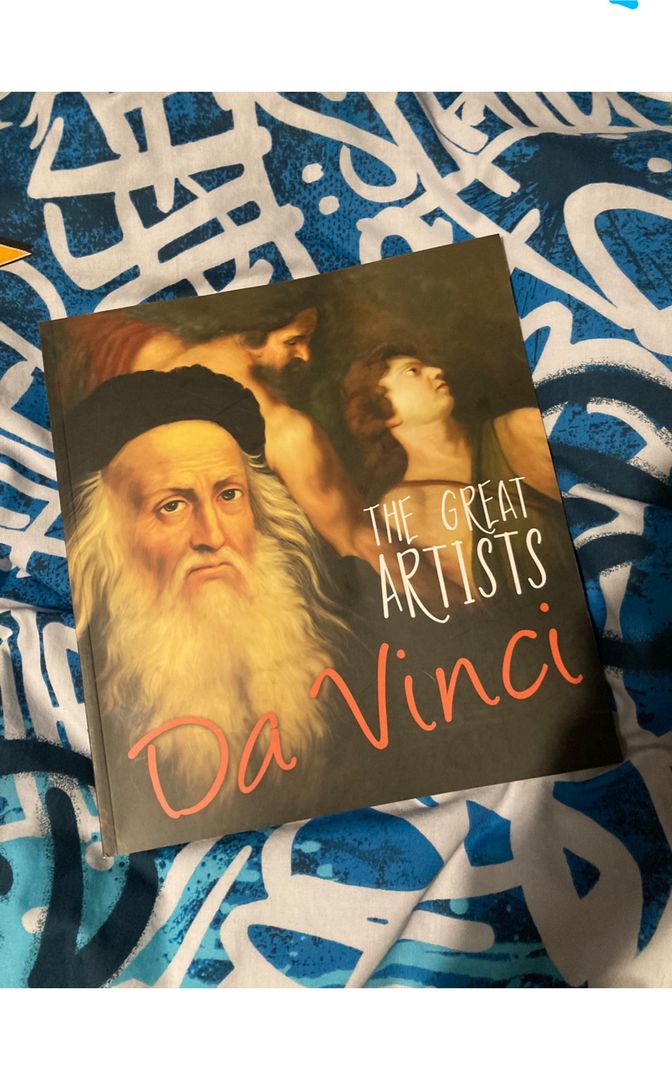 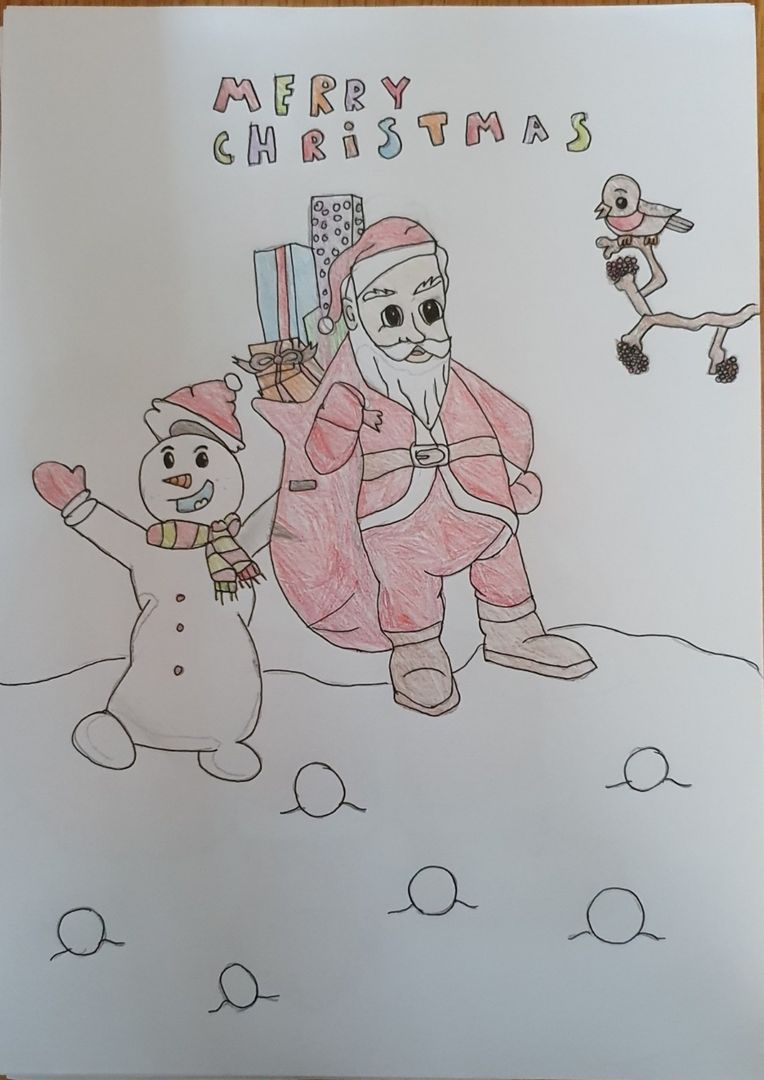 PSHE
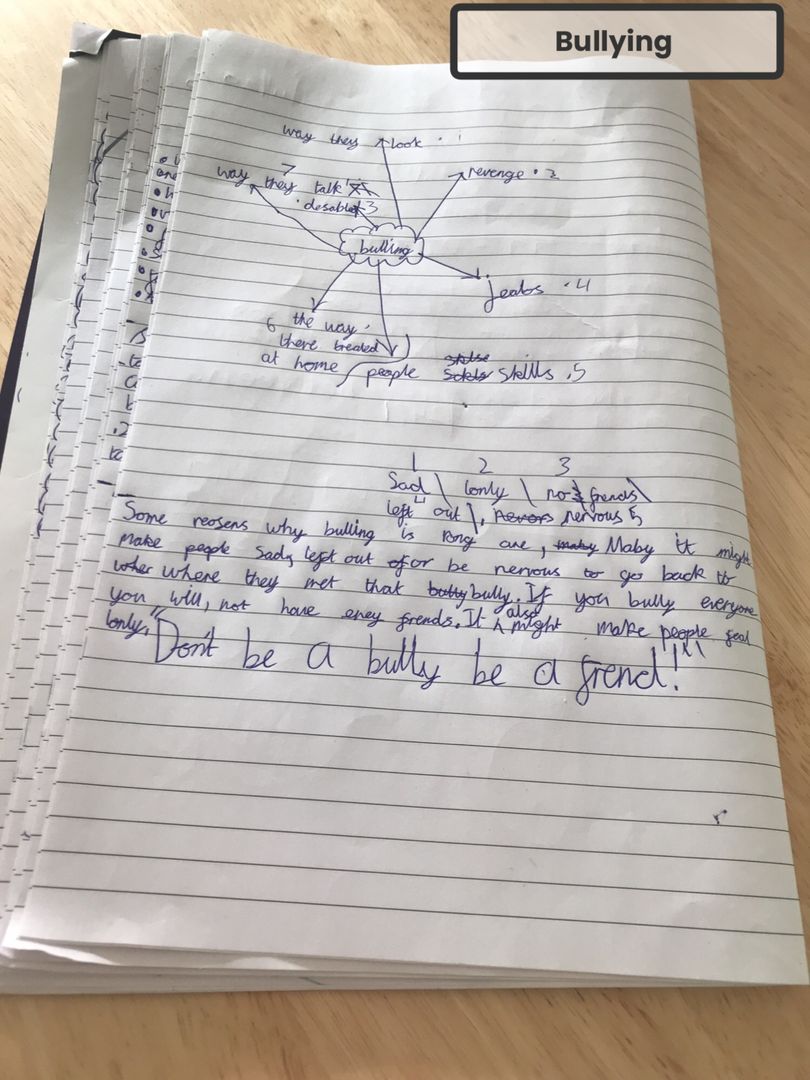 #bekind
Children in Need
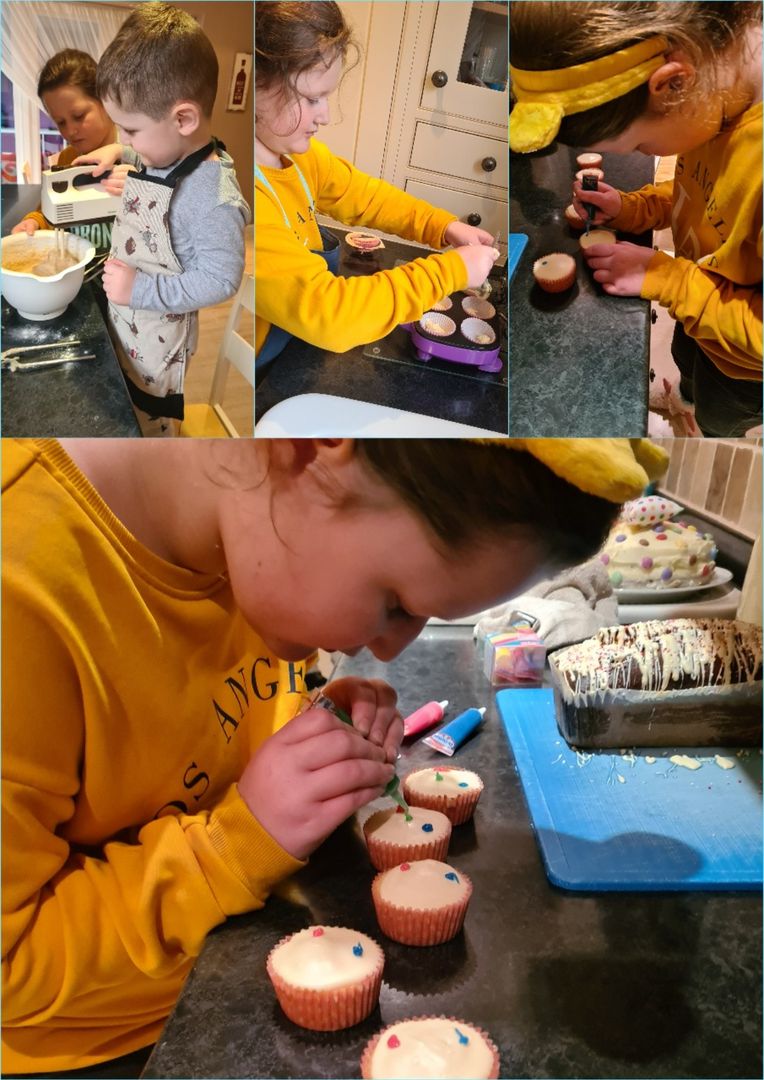 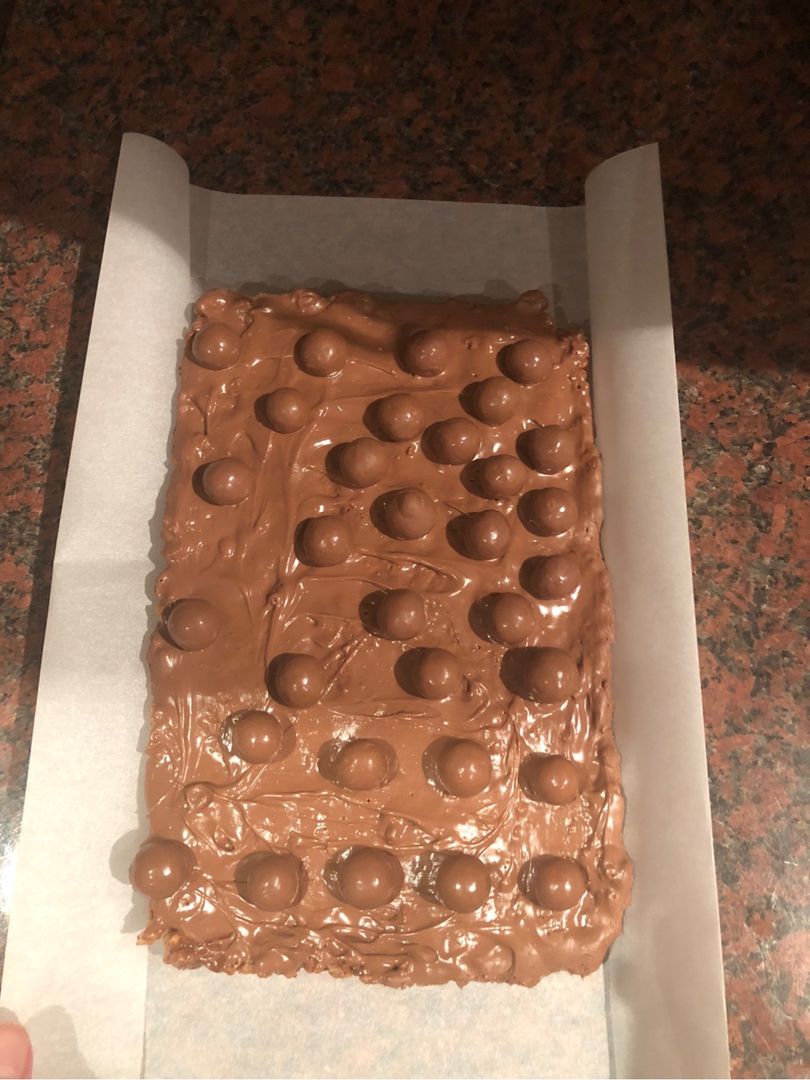 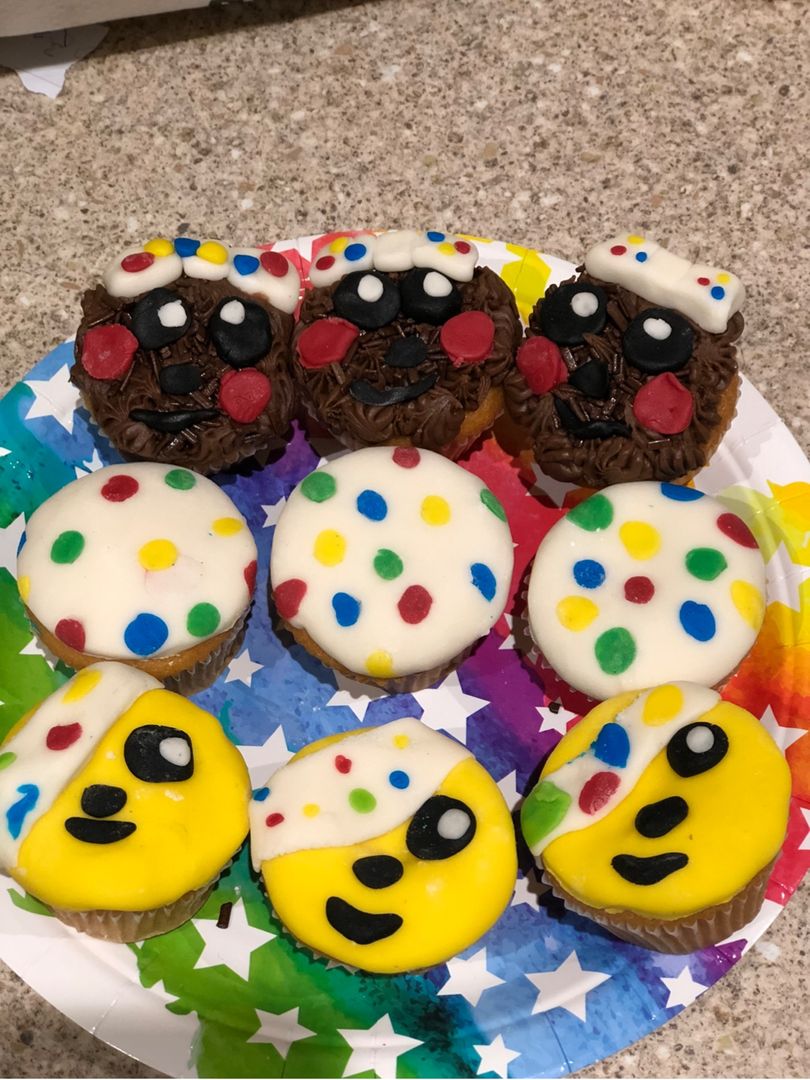 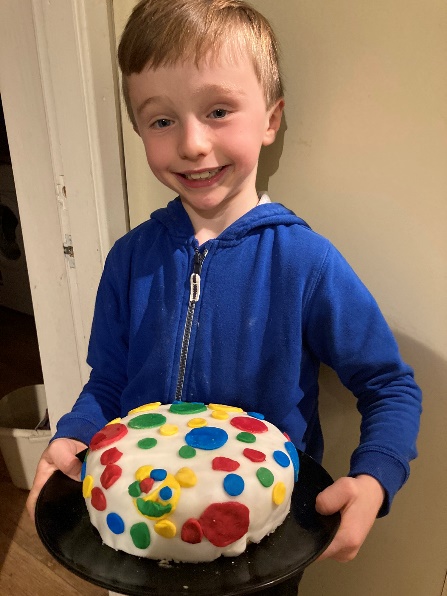 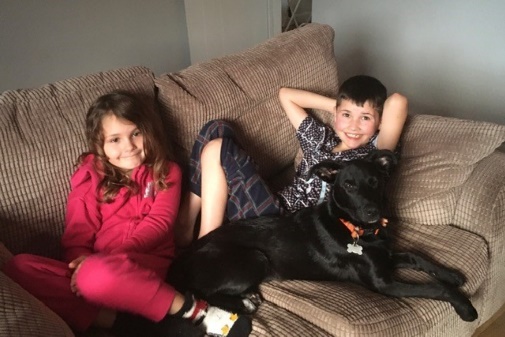 Christmas card competition.
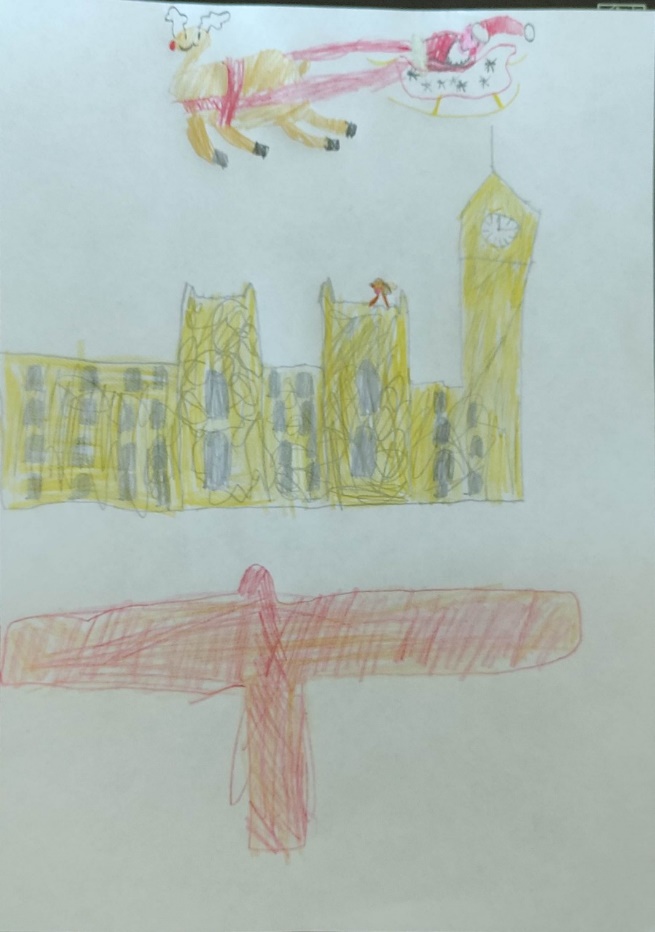 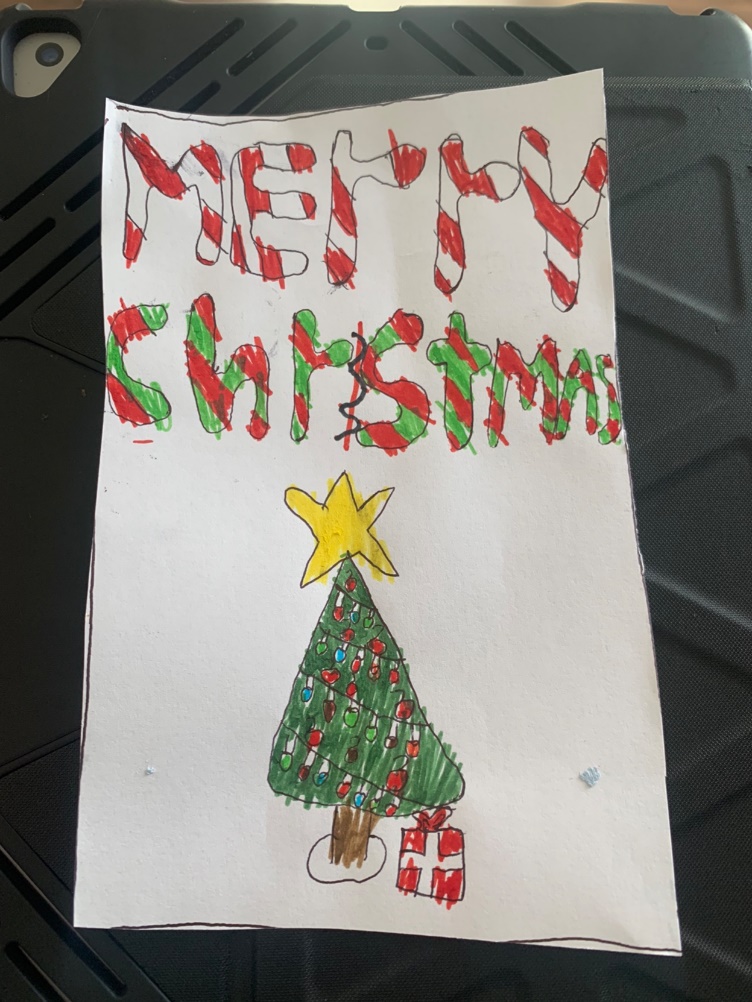 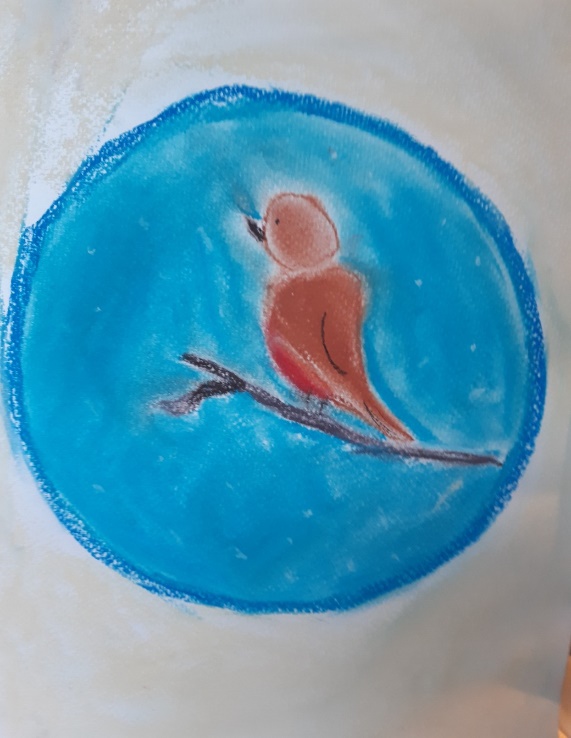 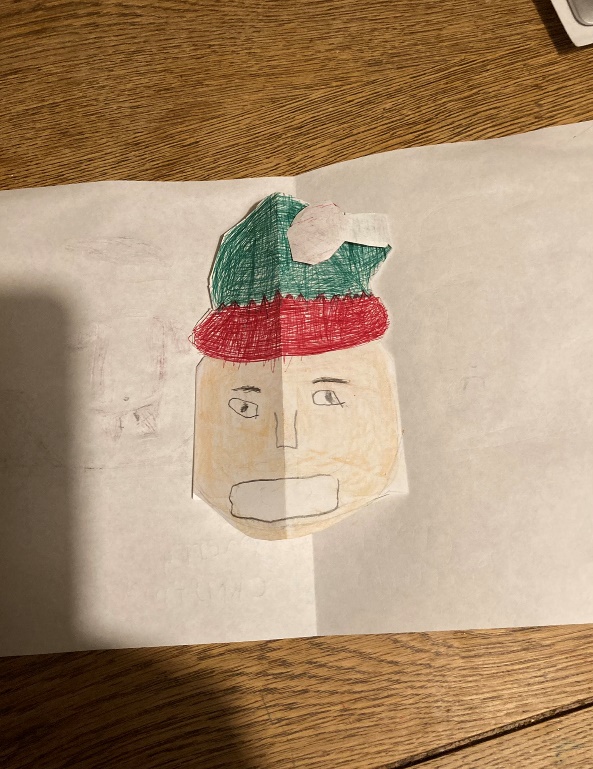 Congratulations to all of Asia Class.
Amazing work! 
I look forward to seeing you all back in class tomorrow.